PROYECTO DEL APARATO DIGESTIVO. 3 PMAR. BIOLOGÍA
MAPA MENTAL

DESPLEGABLE INDIVIDUAL APARATO DIGESTIVO

MAQUETA GRANDE 

BOCA TIPOS DIENTES
PRESENTACIÓN ORAL
APARATO DIGESTIVO
MAPA MENTAL

DESPLEGABLE INDIVIDUAL APARATO DIGESTIVO

MAQUETA GRANDE 

BOCA TIPOS DIENTES
PRESENTACIÓN ORAL
APARATO DIGESTIVO
MAPA MENTAL
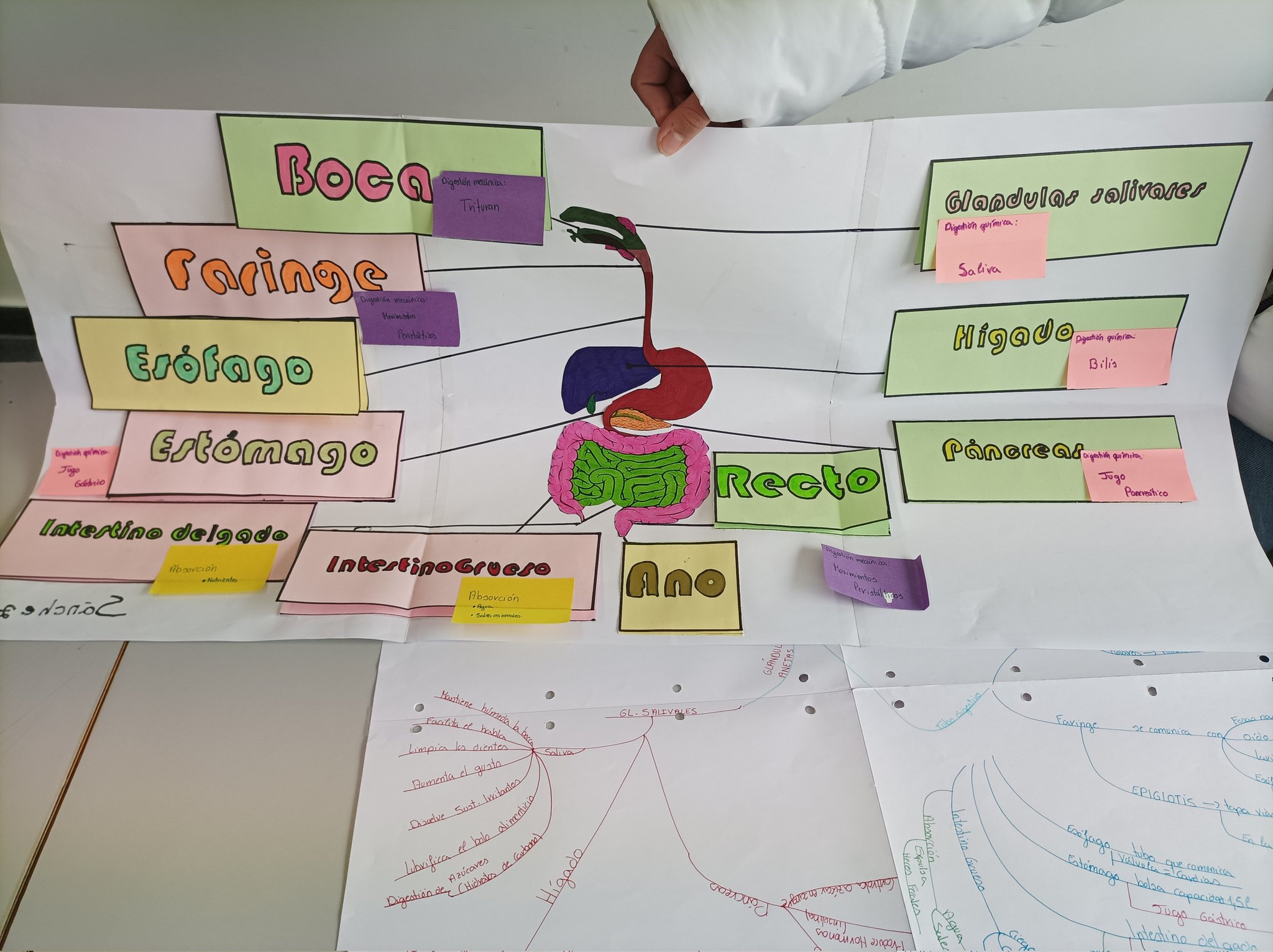 APARATO DIGESTIVO
MAQUETA GRANDE
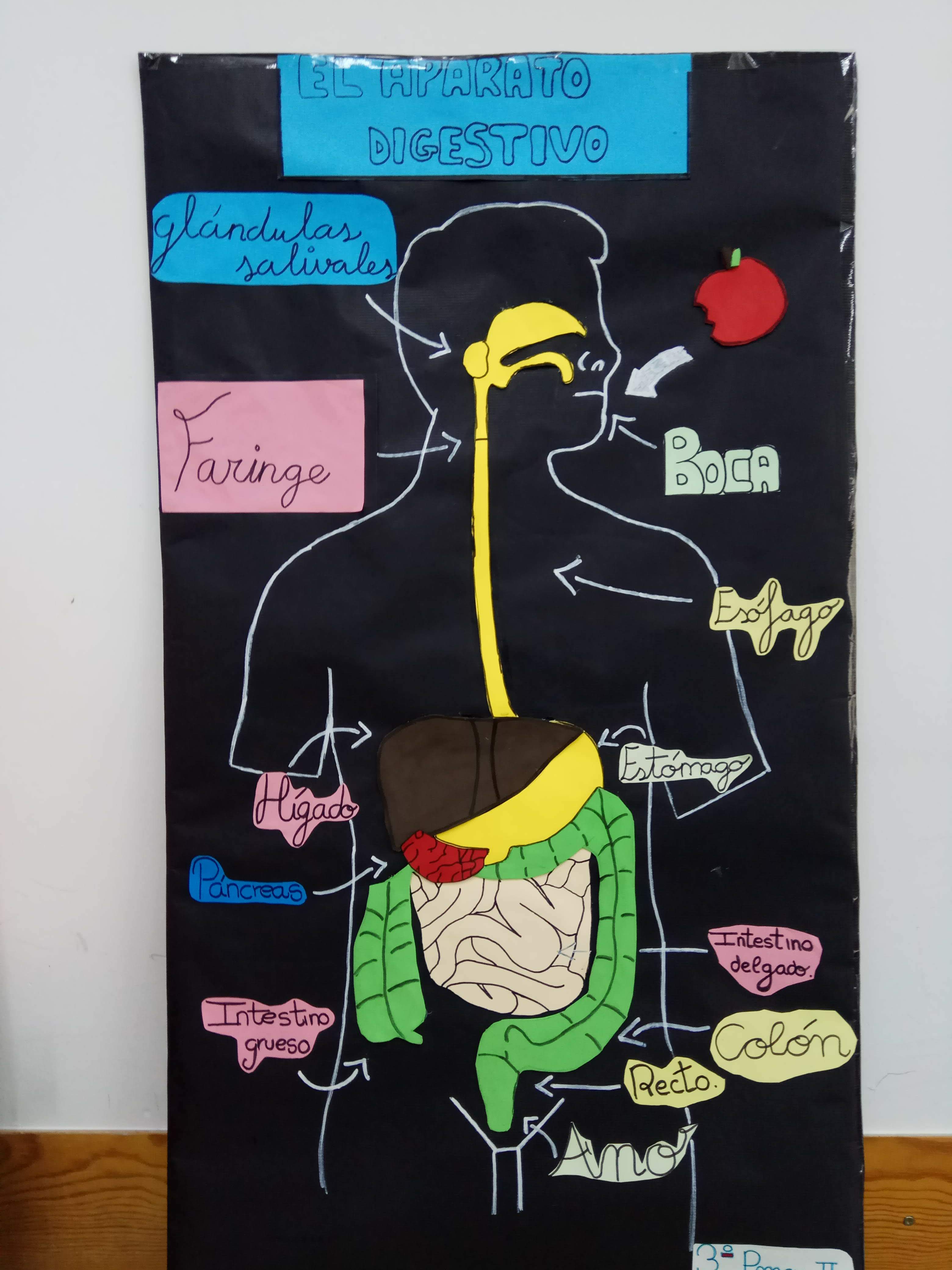 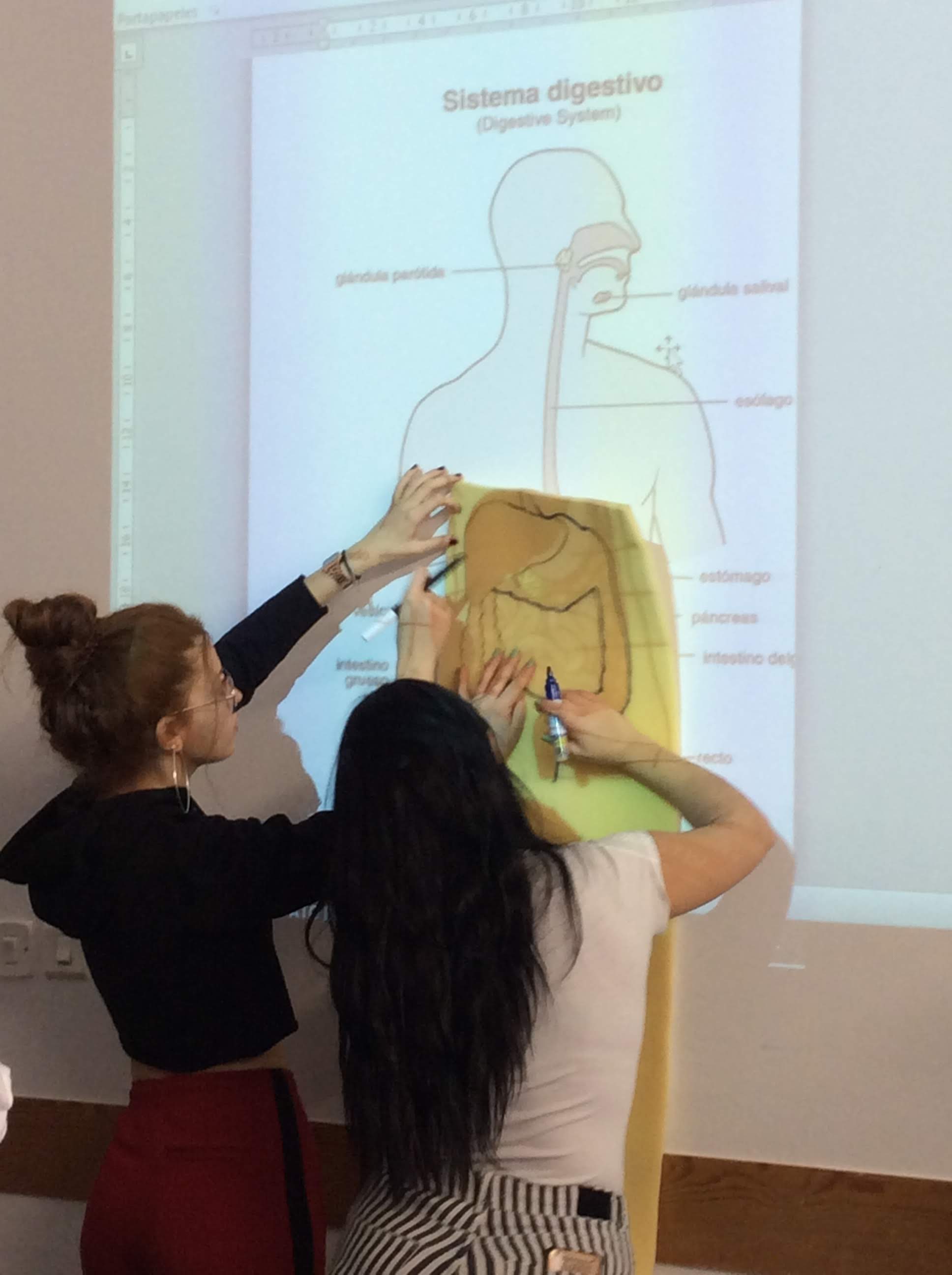 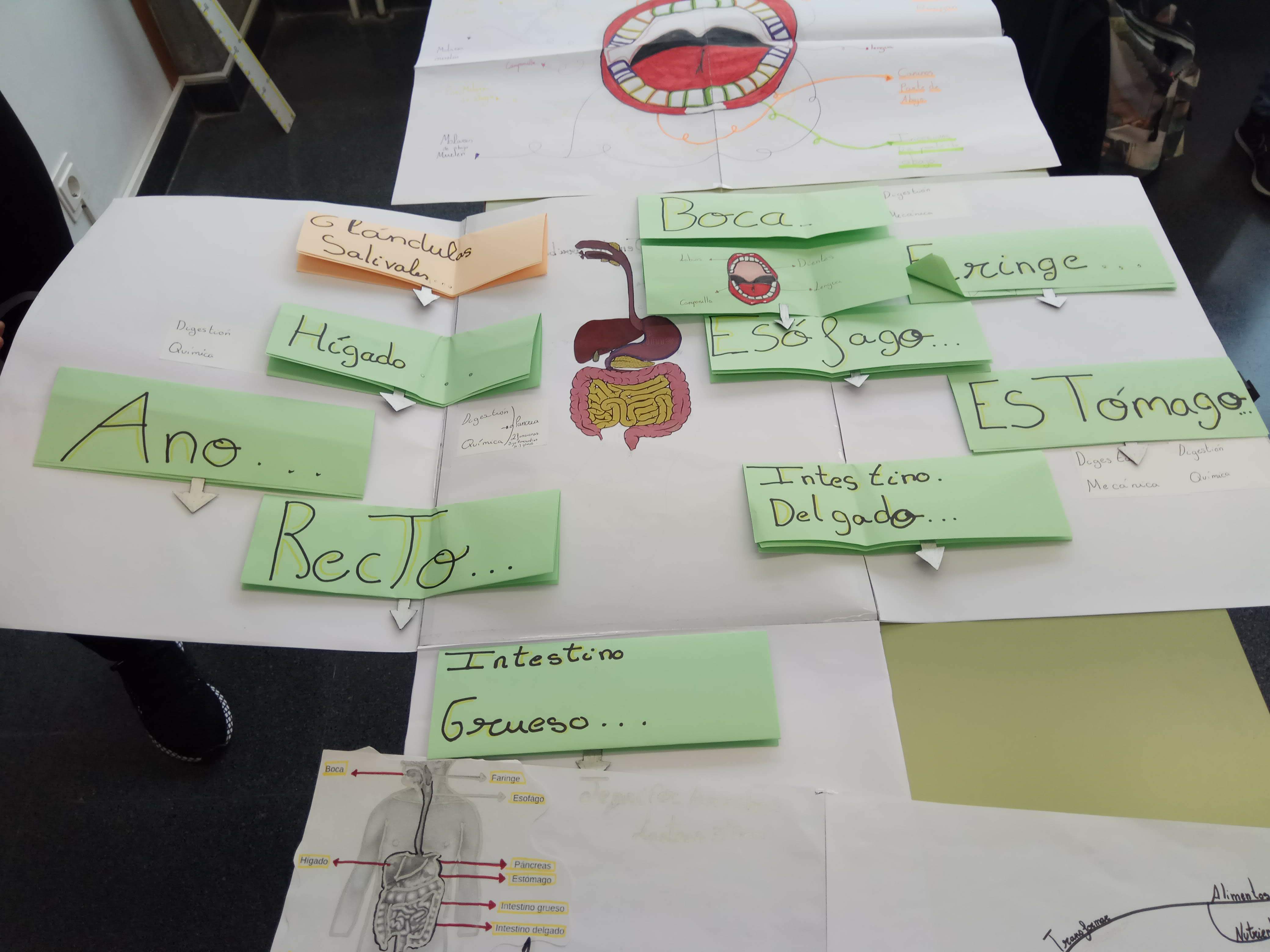 APARATO DIGESTIVO
BOCA TIPOS DIENTES
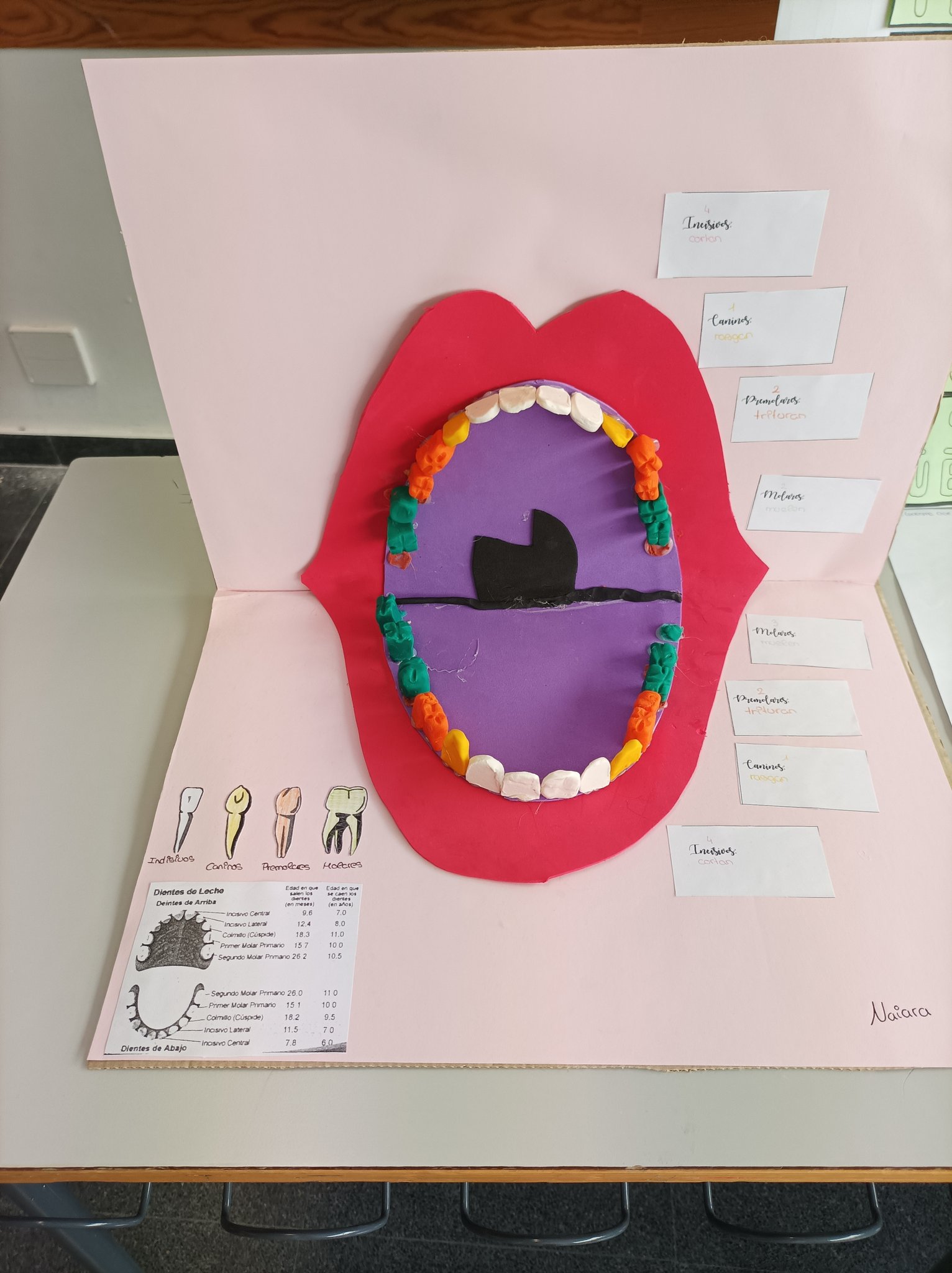 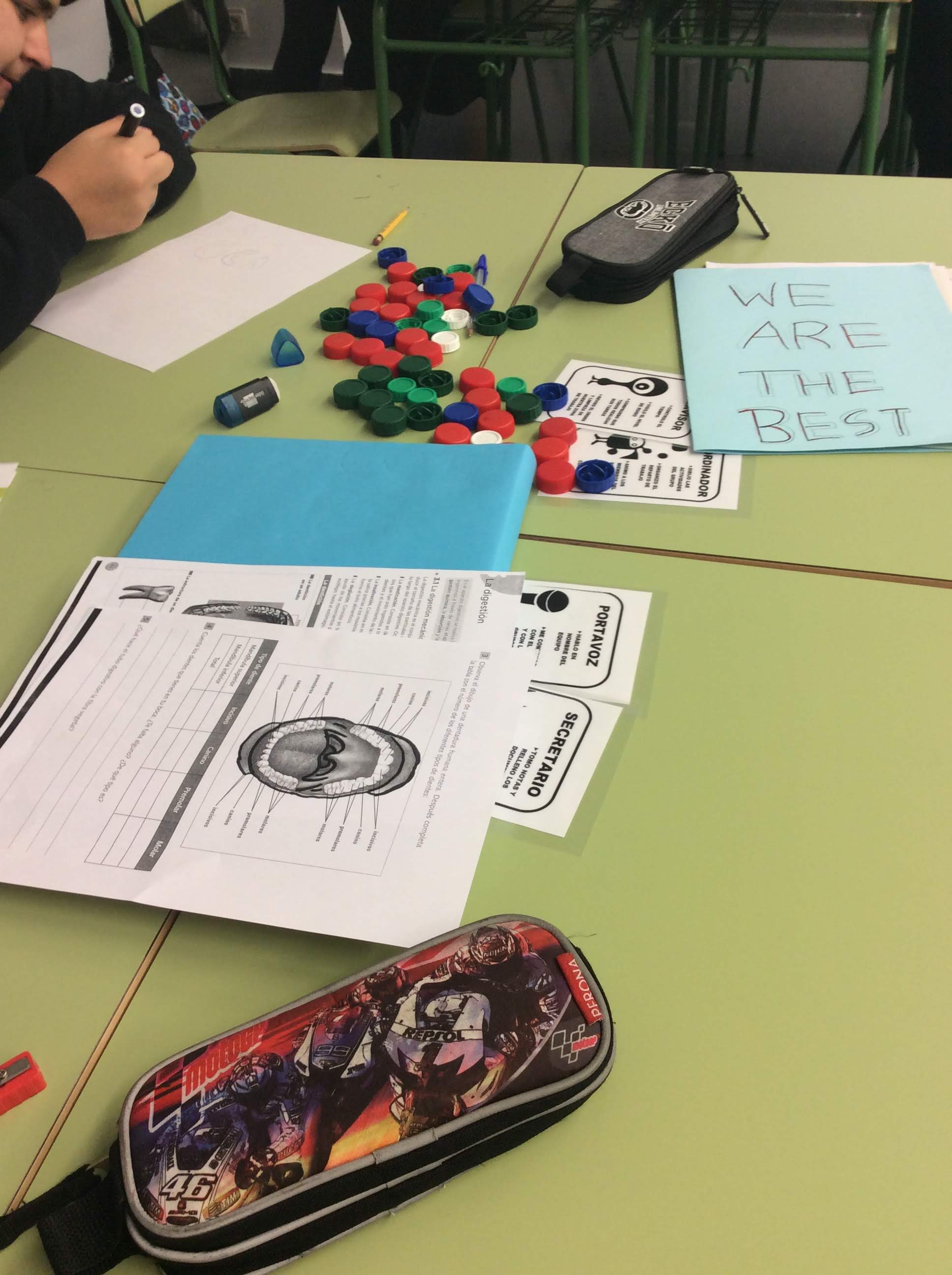 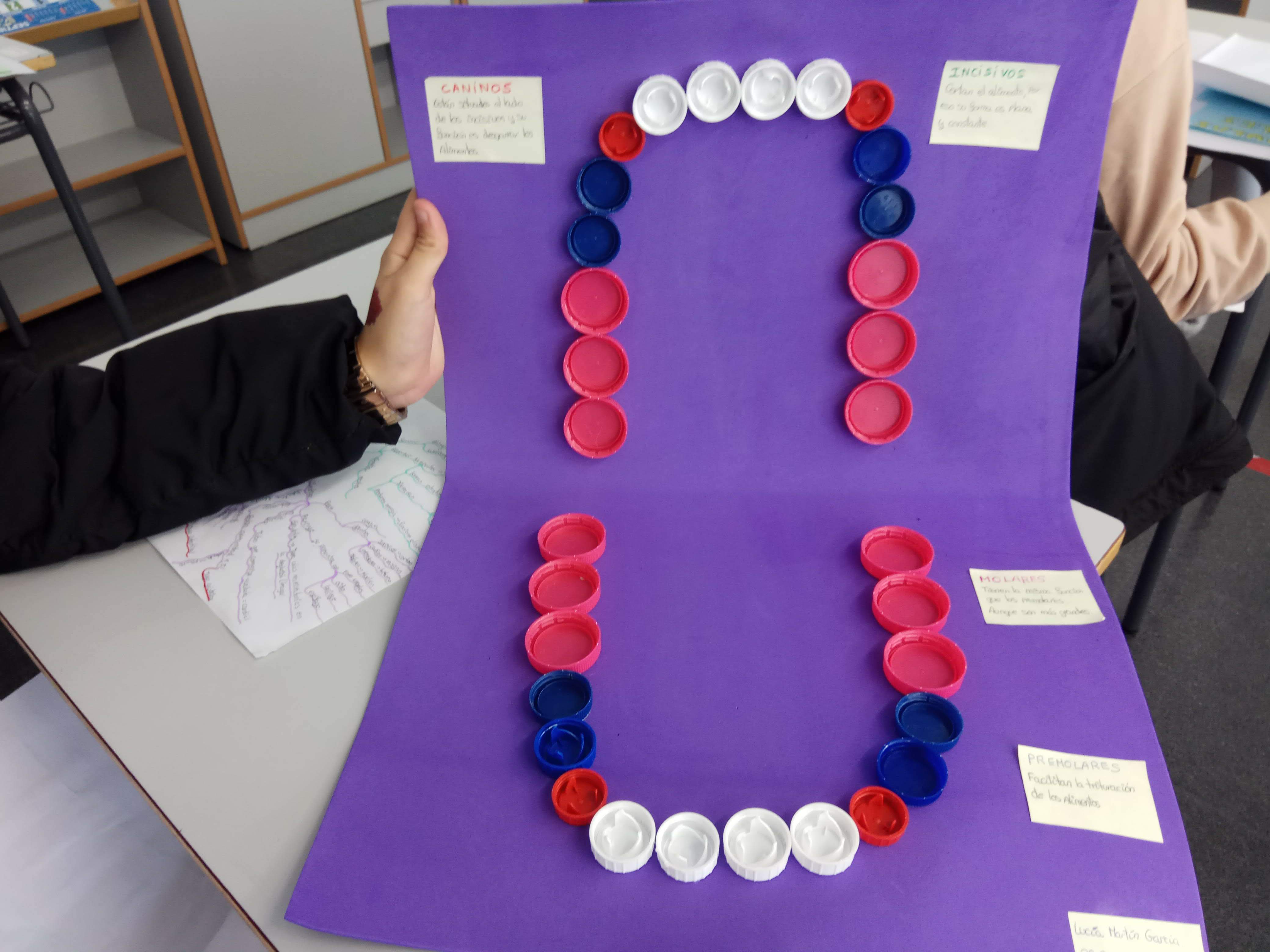 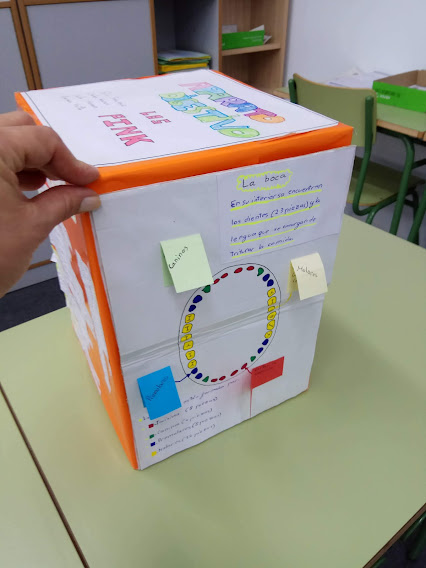 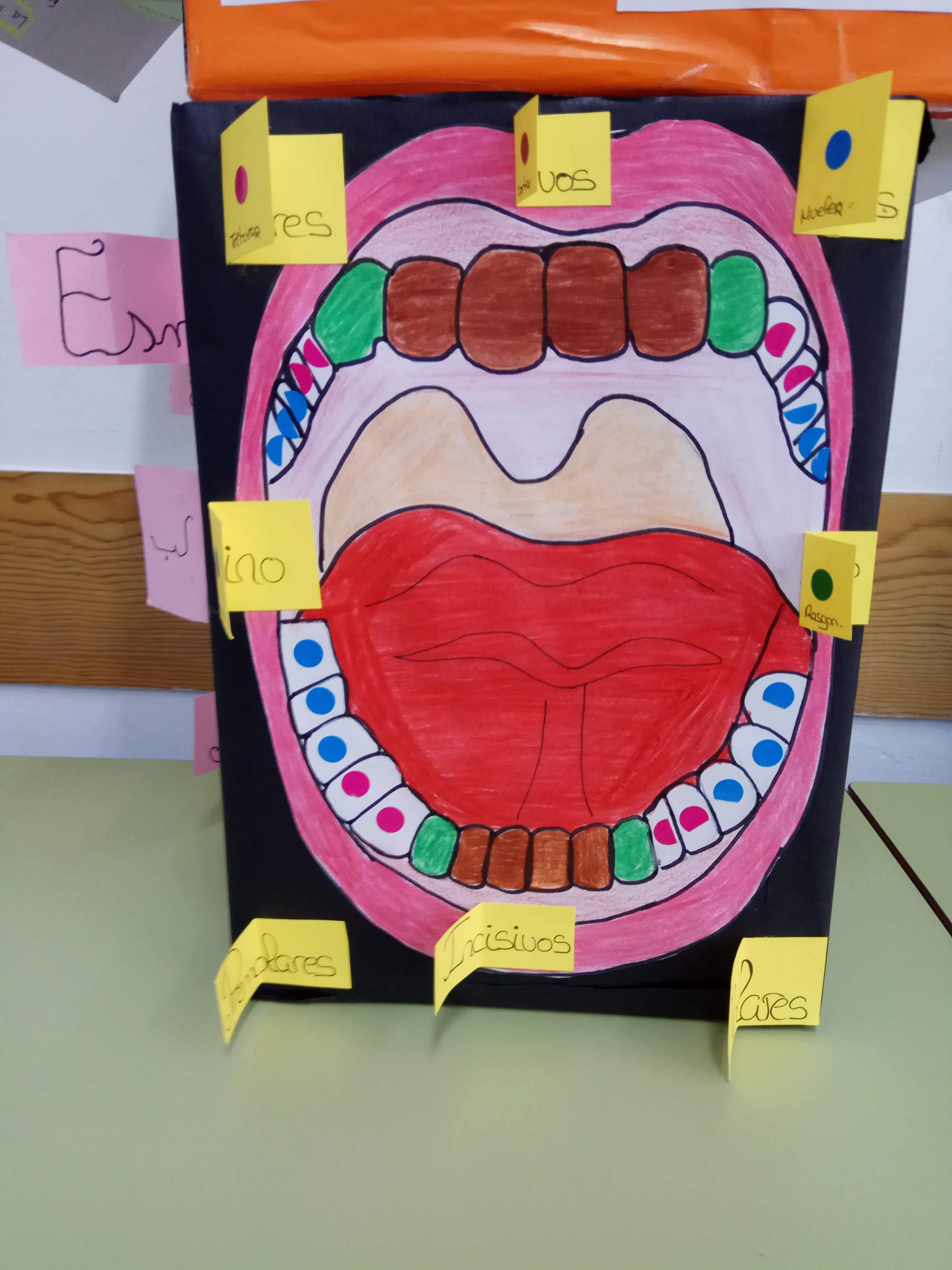 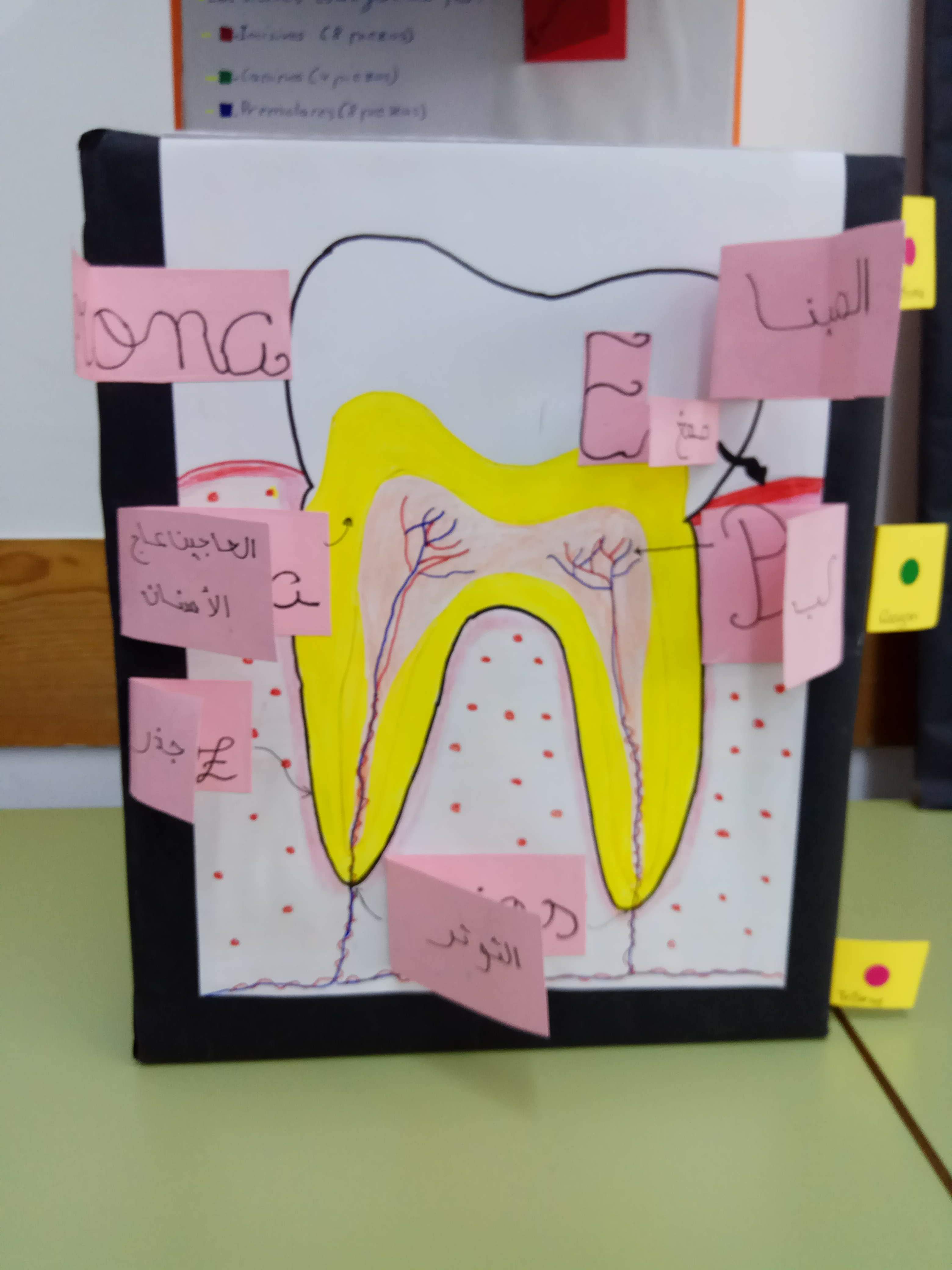 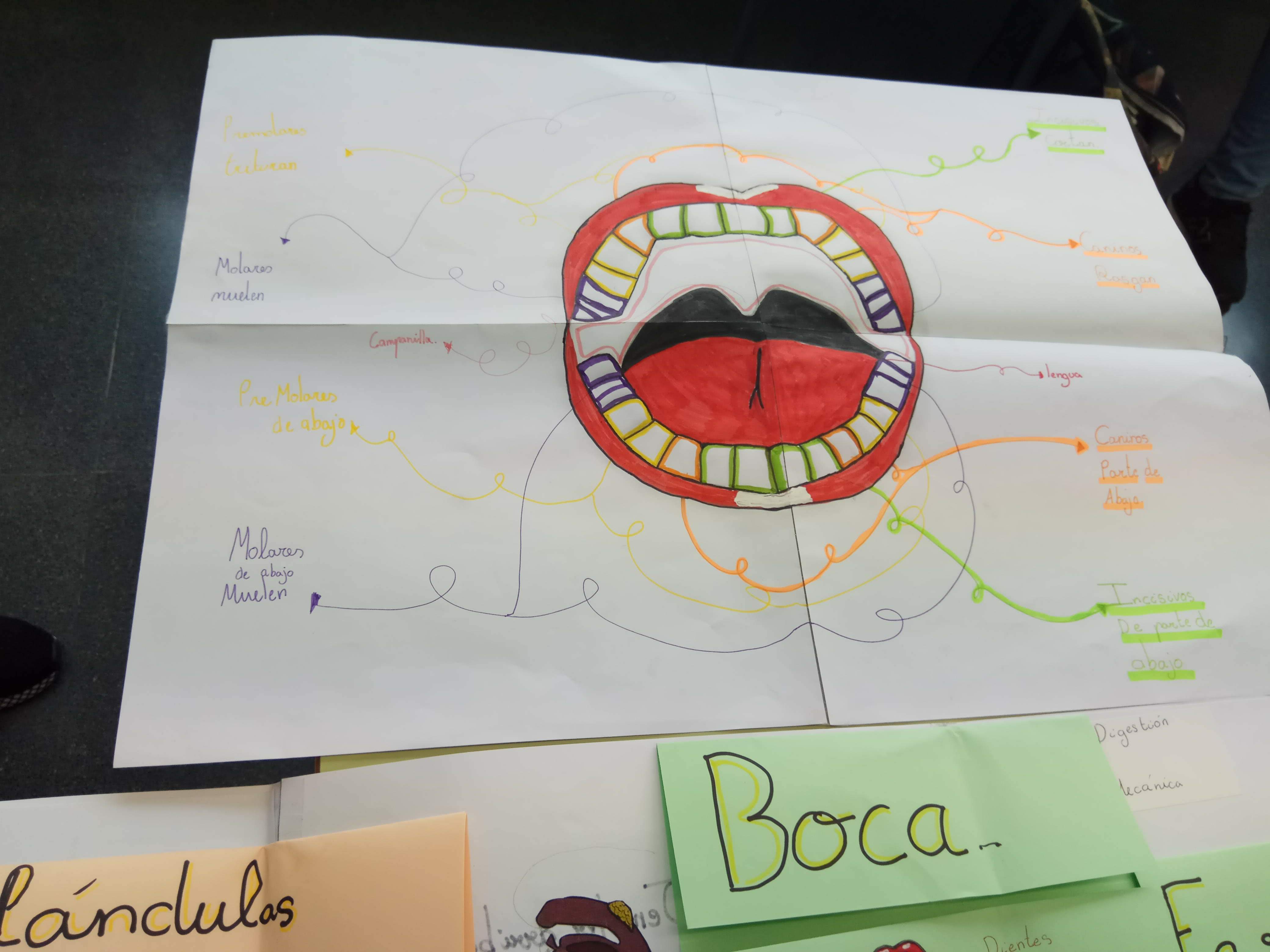 APARATO DIGESTIVO
APRENDIZAJE BASADO EN JUEGOS

CARTAS DEL APARATO DIGESTIVO
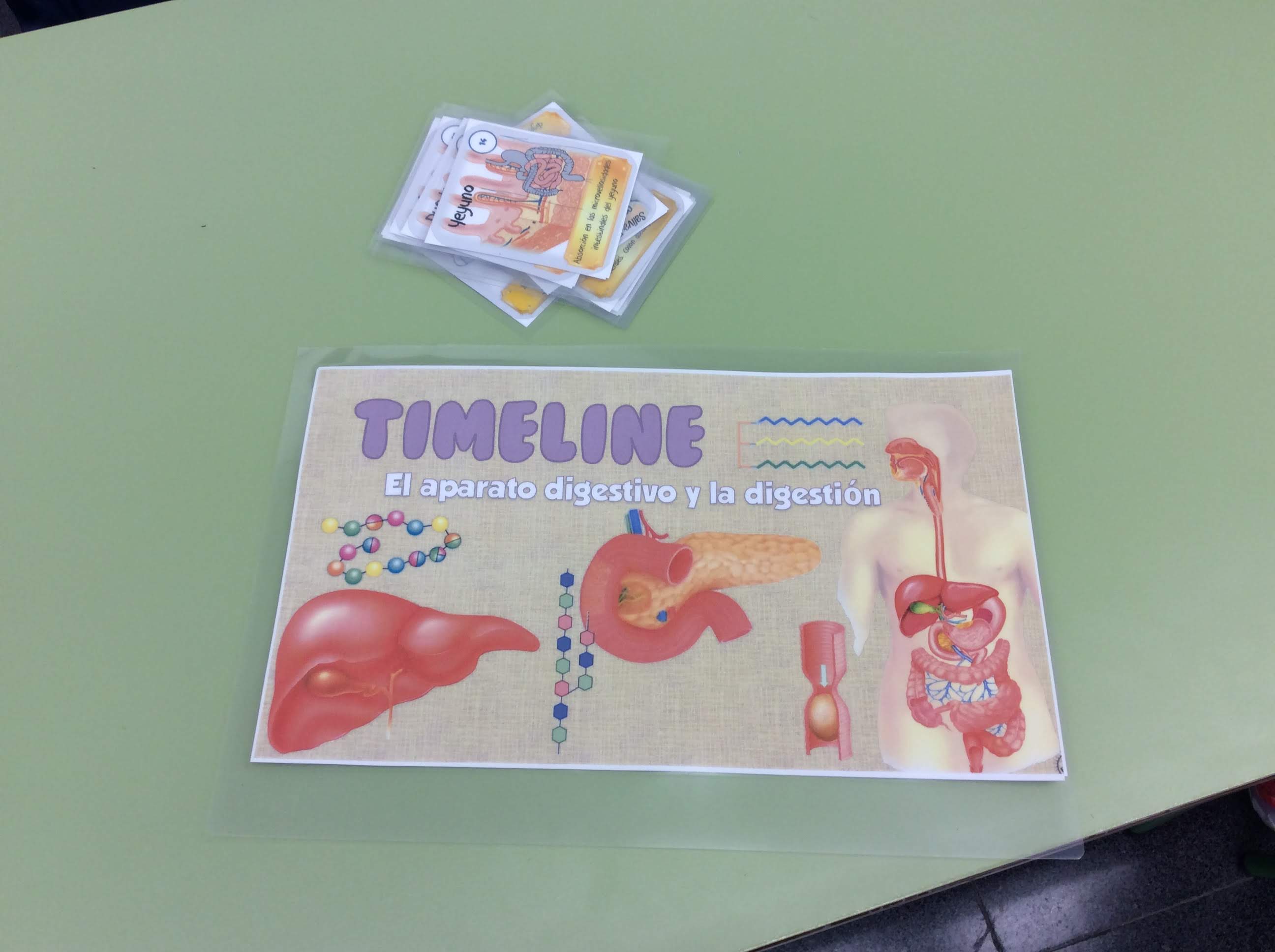 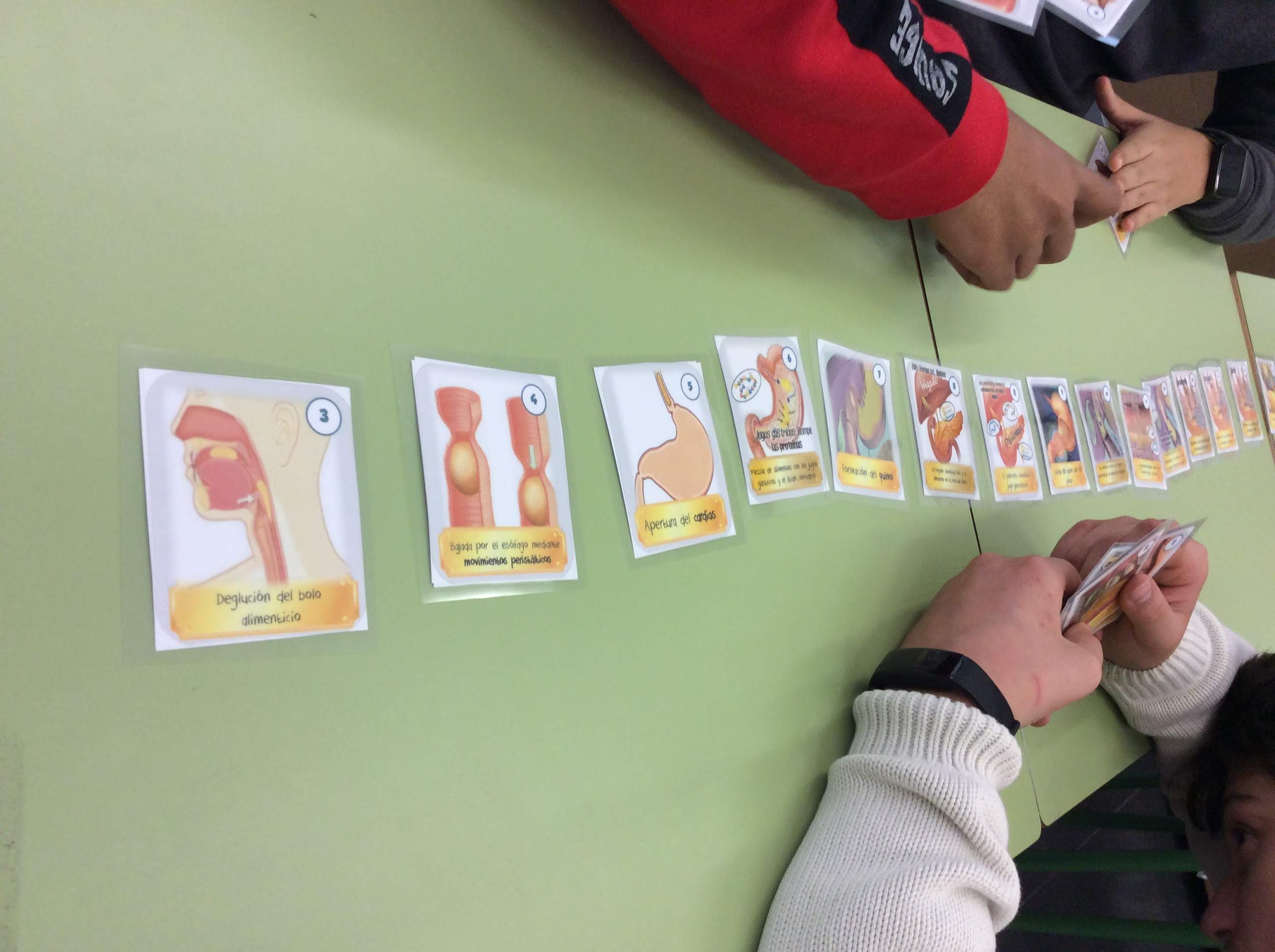 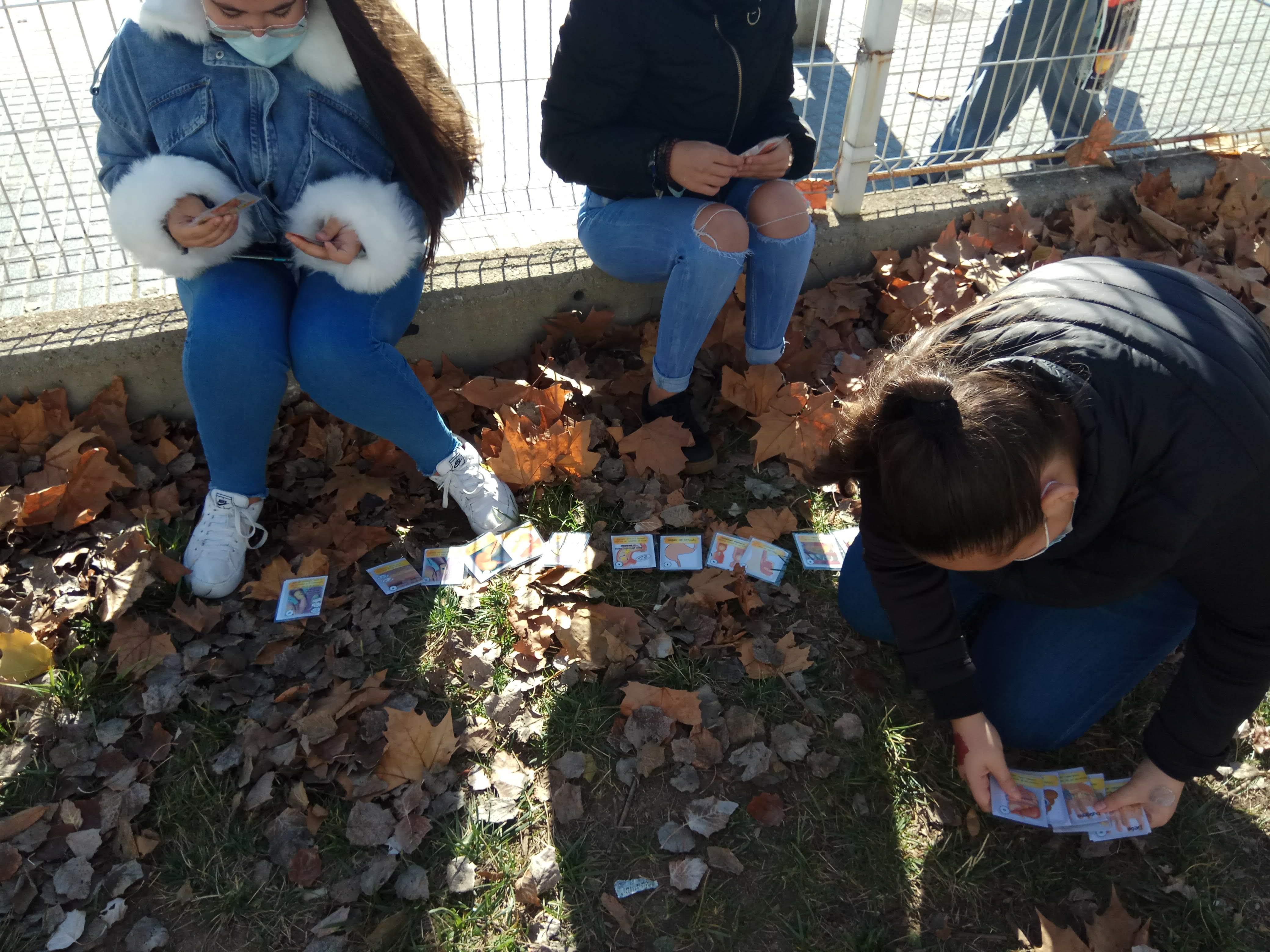 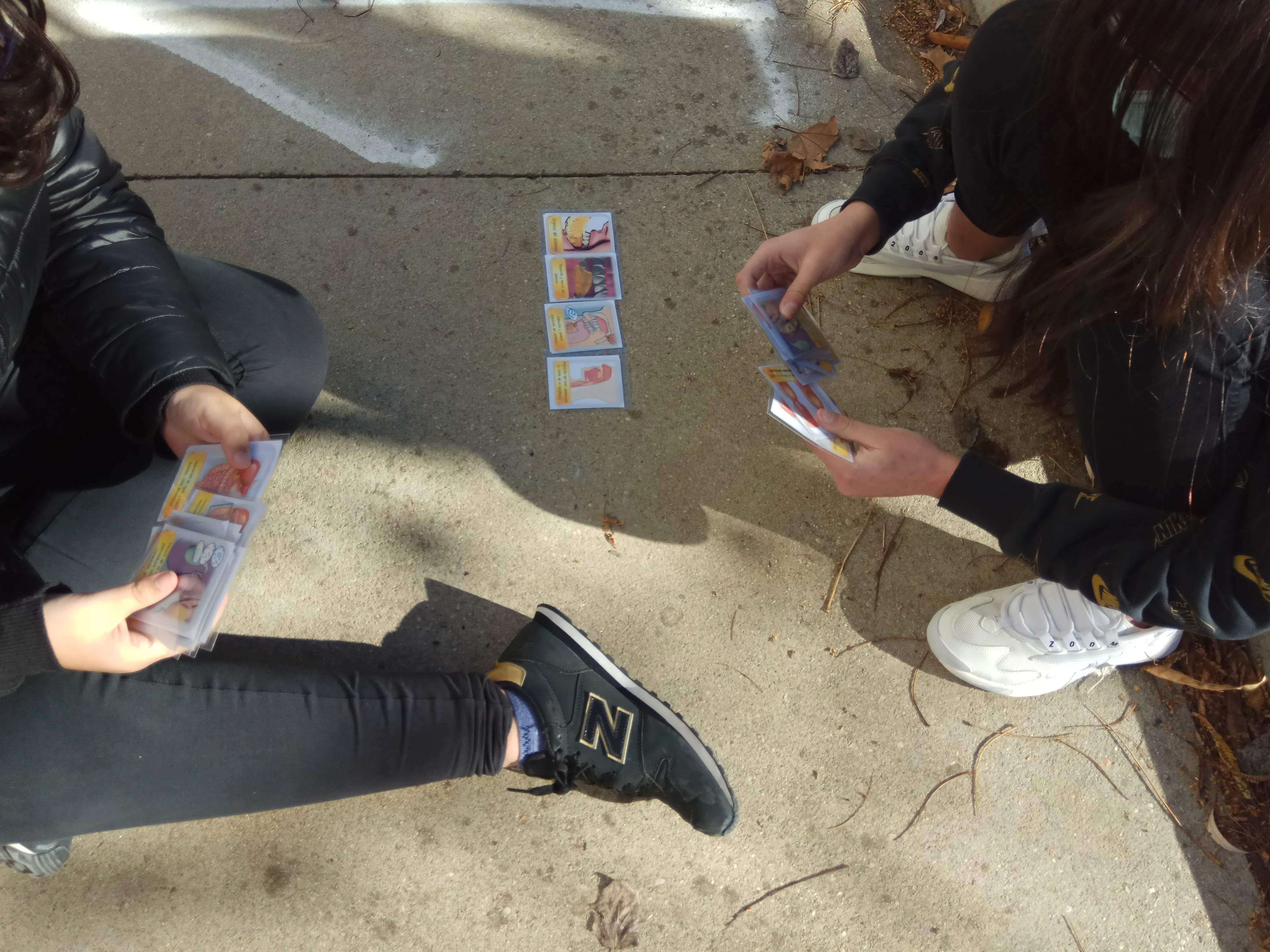 APARATO DIGESTIVO
EVALUACIÓN:

PRESENTACIÓN ORAL

RÚBRICA

DIANAS DE EVALUACIÓN
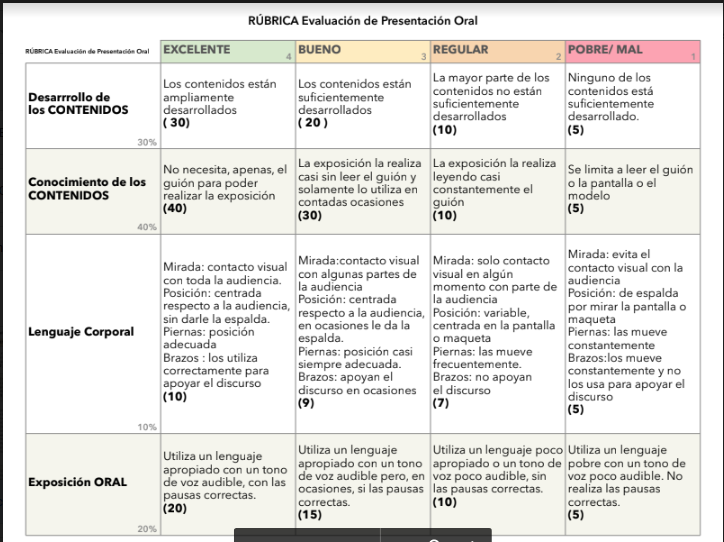 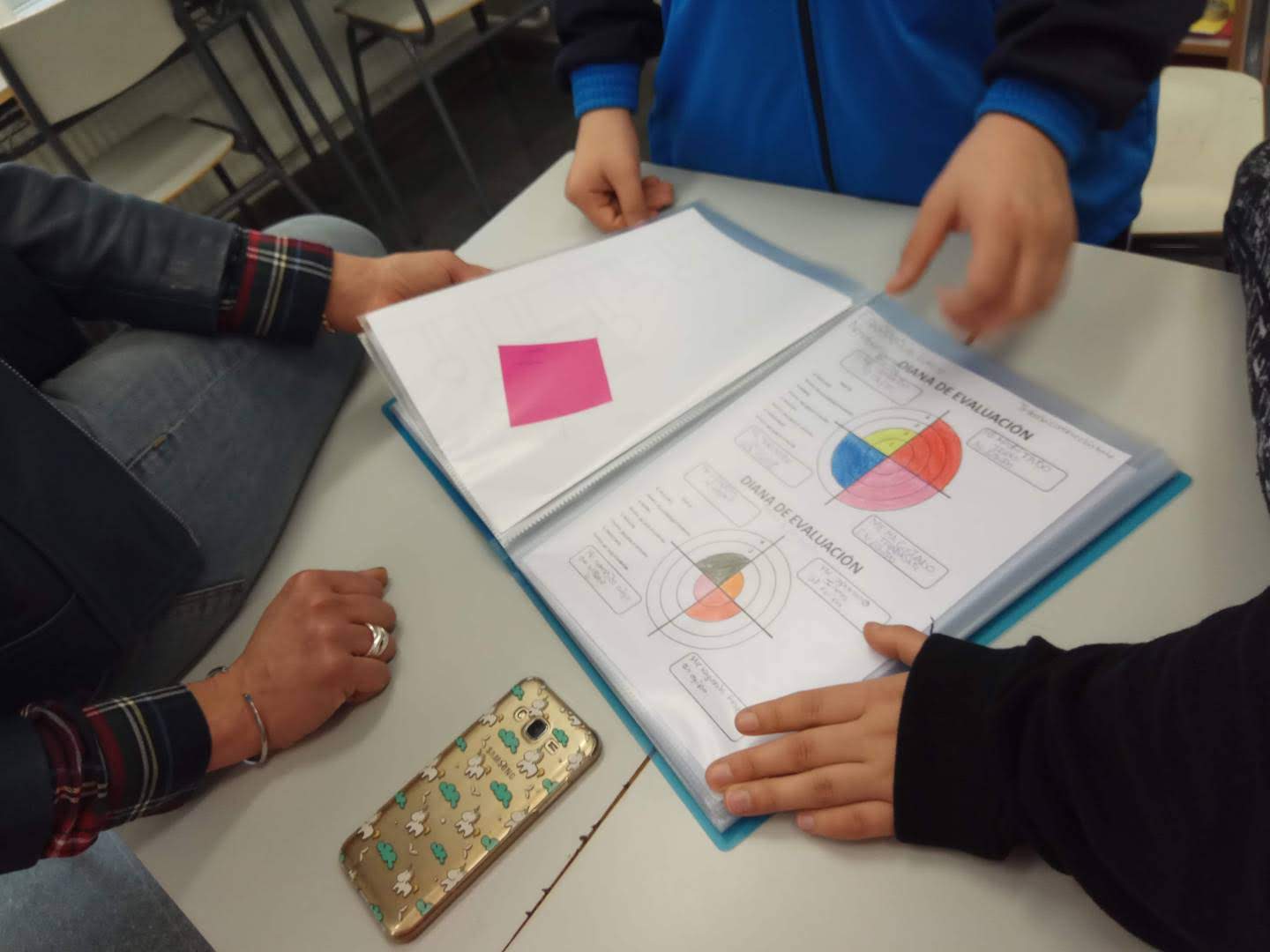 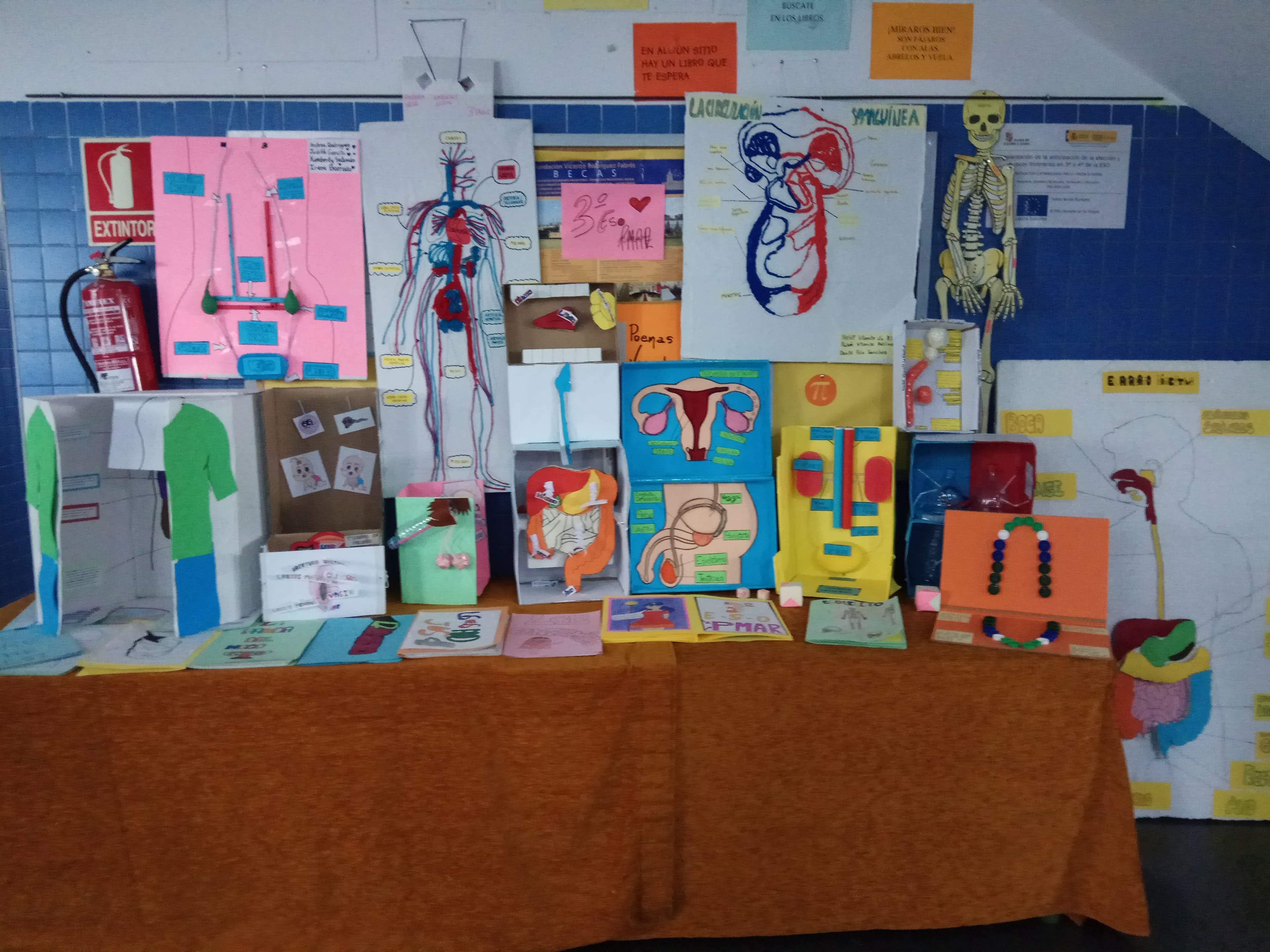